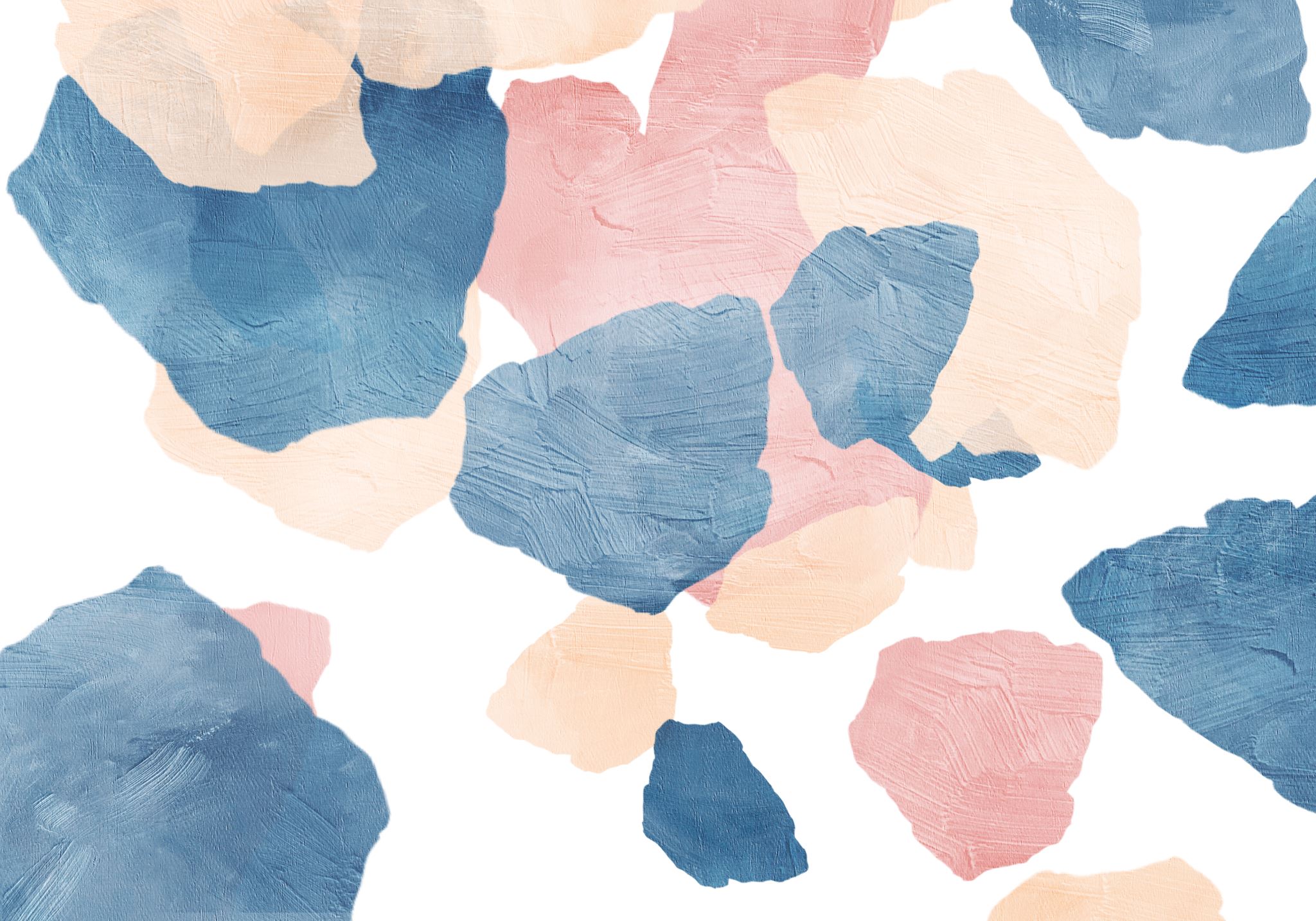 FELVÉTELI TÁJÉKOZTATÓ
8. ÉVFOLYAM  
ÖSSZEVONT SZÜLŐI ÉRTEKEZLET
2024. október 17.
TEMATIKUS NAPOK: 	november 15. (P), november 25. (H), január 8. (SZ)
Iskolaajánló: 1. tematikus napon (november 15.)
PRÓBAFELVÉTELI: december 5. (csütörtök)
ELŐKÉSZÍTŐK A FELVÉTELI TÁRGYAKBÓL: nem elég a részvétel!  felszerelés, feladatok rendszeres megoldása 
HATÁRIDŐS FELADATOK: előre kijelöljük, időbeosztás! 
Januárban csökkentett terhek (számonkérések)
téli szünet utáni első tanítási nap: január 6. (hétfő), 1. félév vége január 17. (péntek), – félév zárásáig 2 hét
Januárban – javítási lehetőség / nagyobb,  előre bejelentett témazárók max. a heti 1-2 órás tantárgyakból – időpontkijelölés decemberben
A  KÖZÉPFOKÚ  FELVÉTELI ELJÁRÁS IDŐRENDI ÁTTEKINTÉSE
32/2024. (VIII. 8.) BM rendelet a 2024/2025. tanév rendjéről
2. melléklet a 32/2024. (VIII. 8.) BM rendelethez
Szülői értekezletek időpontjai, tájékoztatók
A felvételi eljárás legfontosabb eseményei
[Speaker Notes: Javasoljuk, hogy az érintett 8. évfolyamos tanulók – különös tekintettel a különleges bánásmódot igénylő (SNI, BTMN) tanulókra – mihamarabb kezdjék meg a tájékozódást a megjelölni kívánt képzésekről. Felhívjuk a figyelmet, hogy a tanulmányi területek leírása kizárólag az adott tanulmányi területre vonatkozó legfontosabb információkat tartalmazza. A továbbtanulásra vonatkozó döntés meghozatala a szülők felelős döntését igényli, ezért javasoljuk, hogy minden esetben alaposan tanulmányozzák át az intézmények felvételi tájékoztatóit, kétség, vagy bizonytalanság esetén pedig állásfoglalásért írásban is forduljanak a középfokú intézményekhez]
[Speaker Notes: Amennyiben a továbbtanulásra kiszemelt tanulmányi területek között szerepel olyan, amelynek szövege tartalmazza a „központi írásbeli vizsga eredménye” szövegrészt, vagyis a felvételi kérelmek elbírálása részben a központi írásbeli vizsga eredménye alapján történik, úgy a tanulót 2023. november 30-ig egyénileg kell jelentkeztetni a vizsgára, közvetlenül az általa választott vizsgaszervező intézményben.]
[Speaker Notes: Amennyiben a továbbtanulásra kiszemelt tanulmányi területek között szerepel olyan, amelynek szövege tartalmazza a „központi írásbeli vizsga eredménye” szövegrészt, vagyis a felvételi kérelmek elbírálása részben a központi írásbeli vizsga eredménye alapján történik, úgy a tanulót 2023. november 30-ig egyénileg kell jelentkeztetni a vizsgára, közvetlenül az általa választott vizsgaszervező intézményben.]
ISKOLÁNKBAN
KIFIR tanulmányi terület, felvételi tájékoztató és írásbeli vizsgahelyszín kereső – Jelentkezési lap központi írásbeli vizsgára
https://kifir2.kir.hu/TTJegyzekKereso/Home/FeluletLezarva A programban kizárólag azok az intézmények szerepelnek, melyek a középfokú felvételi eljárásban megadtak tanulmányi területet, és feltöltötték az intézmény felvételi tájékoztatóját. A tanulmányi területek szövegei kizárólag a középfokú iskolai képzések legfontosabb – jellemzően a felvételi eljárásra vonatkozó – információit tartalmazzák, és nem nyújtanak teljes körű felvilágosítást a képzés egészéről, nem helyettesítik sem a középfokú iskolák felvételi tájékoztatójának megismerését, sem a további tájékozódást.
A KIFIR tanulmányi terület, felvételi tájékoztató és írásbeli vizsgahelyszín kereső program írásbeli vizsgahelyszín kereső modulja a 6 és 8 évfolyamos gimnáziumi központi írásbeli felvételi vizsgát szervező gimnáziumok, továbbá a nyolcadik évfolyamosok számára központi írásbeli felvételi vizsgát szervező intézmények közötti keresésre szolgál.
A programból leszűrhetők a − megadott keresési feltételeknek megfelelő − vizsgaszervező intézmények adatai, valamint az intézmény azon feladatellátási helyeinek adatai, ahol valamely tanulmányi területen az írásbeli felvételi vizsgán való részvételt kérik.
MILYEN MENTESSÉGET KAPHAT A KÖZPONTI ÍRÁSBELI VIZSGÁN AZ SNI/BTMN TANULÓ?
MILYEN MENTESSÉGET KAPHAT A KÖZPONTI ÍRÁSBELI VIZSGÁN AZ SNI/BTMN TANULÓ?
MILYEN MENTESSÉGET KAPHAT A KÖZPONTI ÍRÁSBELI VIZSGÁN AZ SNI/BTMN TANULÓ?
MI SZÜKSÉGES AZ ALÁÍRÁSHOZ?
A rangsor felállításakor nem tudja, hogy a tanuló hányadikként jelölte meg a középiskolát.
A rendkívüli felvételi eljárásról
BEIRATKOZÁS A KÖZÉPFOKÚ ISKOLÁKBA
2025. június 30. – július 2.
ÖSSZEGZÉS
A jelentkezést az iskola továbbítja hivatalosan december 2-áig.
A SORRENDEN lehet módosítani! Új tanulmányterület felvételére csak az érintett középiskola külön engedélyével van lehetőség! 
Új iskolát nem lehet felvenni és törölni sem lehet!
November közepétől az Oktatási Hivatal elérhetővé teszi a központi írásbeli vizsgára való jelentkezési lapot.
A központi írábeli vizsgára jelentkezés módja
ügyfélkapun keresztül, vagy
papír alapon – az űrlapot kiosztjuk a tanulóknak, de az OH oldaláról is letölthető lesz
November 26-ig bezárólag:
a papír alapon kitöltött jelentkezési lapok leadása az osztályfőnököknek, vagy
az ügyfélkapun keresztül leadott jelentkezés pdf  visszaigazolásának leadása az osztályfőnöknek
A központi írásbeli vizsgára történő jelentkezéshez kapcsolódó feladatok
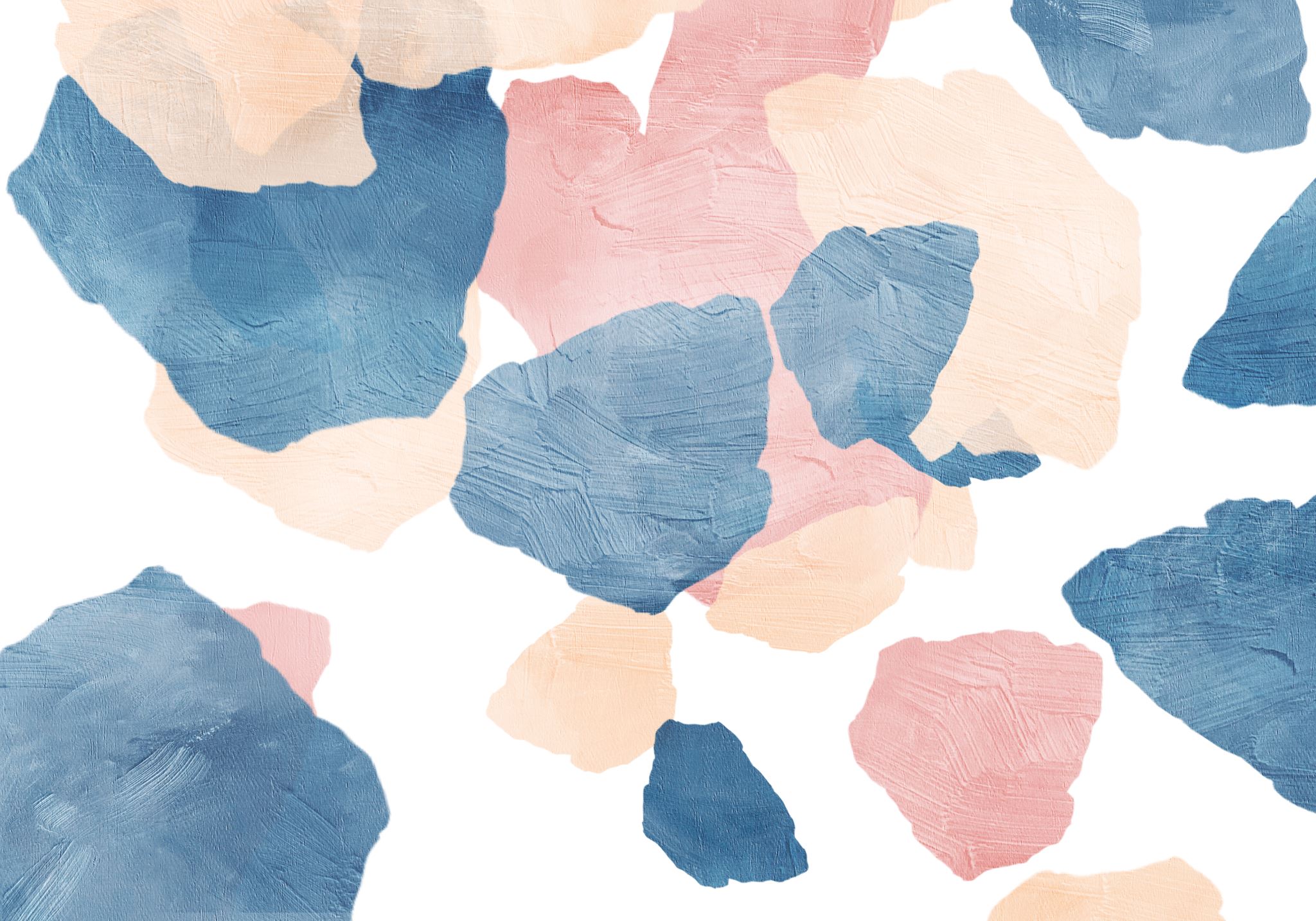 GYAKRAN ISMÉTELT KÉRDÉSEK
20/2012. (VIII. 31.) EMMI rendelet 27. § (2) bekezdése alapján
A középfokú iskola a felvételi kérelmekről:
a tanulmányi eredmények alapján, vagy
a tanulmányi eredmények és a központi írásbeli vizsga eredményei alapján, vagy
a tanulmányi eredmények, a központi írásbeli vizsga és a szóbeli vizsga eredményei alapján dönthet
20/2012. (VIII. 31.) EMMI rendelet 27. § (4) bekezdése alapján
Ha a középfokú iskola nemzetiségi nevelés-oktatást folytat… a központi írásbeli vizsga magyar nyelvi feladatlapjai helyett helyben készített nemzetiségi nyelvű szövegértési feladatsort használhat.
MI ALAPJÁN DÖNT A KÖZÉPISKOLA A FELVÉTELI KÉRELMEKRŐL?
20/2012. (VIII. 31.) EMMI rendelet 27. § (3) bekezdése alapján
Tanulmányi eredmények alatt kizárólag a középfokú iskolába felvételiző tanuló általános iskolai tanulmányait igazoló, az elektronikus nyilvántartásban rögzített osztályzatait, minősítéseit kell érteni.
A tanulmányi eredményekbe a magatartás és szorgalom értékelése, minősítése nem számítható be.
Hozott pontok = Tanulmányi eredmények
MIT ÉRTÜNK HOZOTT PONTOK ALATT?
HOGYAN SZÁMÍTJÁK KI A HOZOTT PONTOKAT?
Kizárólag a bizonyítványban szereplő eredményeket lehet figyelembe venni. (lsd. Tanulmányi eredmények)
A hozott pontok megállapításakor a tanulmányi eredmények esetében a középiskola maga döntheti el, hogy mely tantárgyak osztályzatait veszi figyelembe, és azokból – a megszabott jogi keretek között – hogyan képez pontszámot saját felvételi eljárásában, azonban a felvételi tájékoztatójában minden a fentiekre vonatkozó tájékoztatást köteles nyilvánosságra hozni.
A tanulmányi eredményekbe tehát nem számítható be nyelvvizsga, tanulmányi verseny, sportverseny … a magatartás, szorgalom eredmény szintén nem számítható be. 
A szóbelire érdemes elvinni - portfólió – bemutatkozás
MIRE ÉPÜL A SZÓBELI VIZSGA?
20/2012. (VIII. 31.) EMMI rendelet 39. § (1) bekezdése alapján
Ha a gimnázium, szakgimnázium szóbeli vizsgát szervez, 
a vizsga kérdései a Nat általános iskolai követelményrendszerére és
a gimnázium, szakgimnázium pedagógiai programjában meghatározott 
a felvételi tájékoztatóban nyilvánosságra hozott 
követelményekre épülnek.
20/2012. (VIII. 31.) EMMI rendelet 36. § (3) bekezdése alapján
A központi írásbeli vizsgán elérhető maximális pontszám a felvételi eljárás eredményének megállapításakor a felvételi eljárás egészében megszerezhető összesített eredmény, összpontszám ötven százalékánál nem lehet kevesebb (min. 50%).
20/2012. (VIII. 31.) EMMI rendelet 39. § (3) bekezdése alapján
A szóbeli vizsgán elérhető eredmény a felvételi eljárás eredményének megállapításakor a felvételi eljárás egészében megszerezhető összpontszám huszonöt százalékánál nem lehet több (max. 25%).
MILYEN SZABÁLYOK ALAPJÁN LEHET A HOZOTT PONTOK, AZ ÍRÁSBELI ÉS SZÓBELI PONTOK ARÁNYAIT MEGHATÁROZNI?
Kinek kell aláírnia a tanulói adatlapot és a jelentkezési lapo(ka)t?
A kiskorú felvételi lapjait 
mind a két szülő, 
ha a kiskorú gyámság alatt áll, a gyám, továbbá
ha a jelentkező a tizennegyedik életévét betöltötte és nem cselekvőképtelen, a jelentkező
írja alá.
MIT TARTALMAZ A JELENTKEZŐK FELVÉTELI JEGYZÉKE?
20/2012. (VIII. 31.) EMMI rendelet 40. § (1) bekezdése alapján                                                                                                                  
A középfokú iskola a felvételi vizsgák befejezése után, legkésőbb a tanév rendjéről szóló miniszteri rendeletben meghatározott időpontig  a honlapján nyilvánosságra hozza a jelentkezők felvételi jegyzékét. 
A nyilvánosságra hozott jegyzékben a jelentkező az oktatási azonosító számával szerepel, egyéb személyes adatai nélkül. 
Ha a jelentkező a jelentkezési lapján kérte, hogy a felvételi jegyzékben egyéni adat, jelige alkalmazásával szerepeltessék, akkor a középfokú iskola az oktatási azonosító szám helyett a jelentkező egyéni adatát, jeligéjét tünteti fel.
20/2012. (VIII. 31.) EMMI rendelet 40. § (2) bekezdése alapján
A felvételi jegyzéket tanulmányi területenként kell elkészíteni, valamennyi, az adott tanulmányi területre jelentkező feltüntetésével. 
A jegyzék a jelentkező (1) bekezdésben meghatározott azonosító adata mellett tartalmazza a jelentkezőnek a felvételi eljárásban elért összesített eredményét és az iskola által meghatározott rangsorban elfoglalt helyét.
A középiskola nem tudja, hogy a gyerek hányadiknak írta be az adott iskolát, erről nem is kérdezheti a gyereket.
HOGYAN ALAKUL KI A VÉGEREDMÉNY?
HOGYAN ALAKUL KI A VÉGEREDMÉNY?konkrét példa
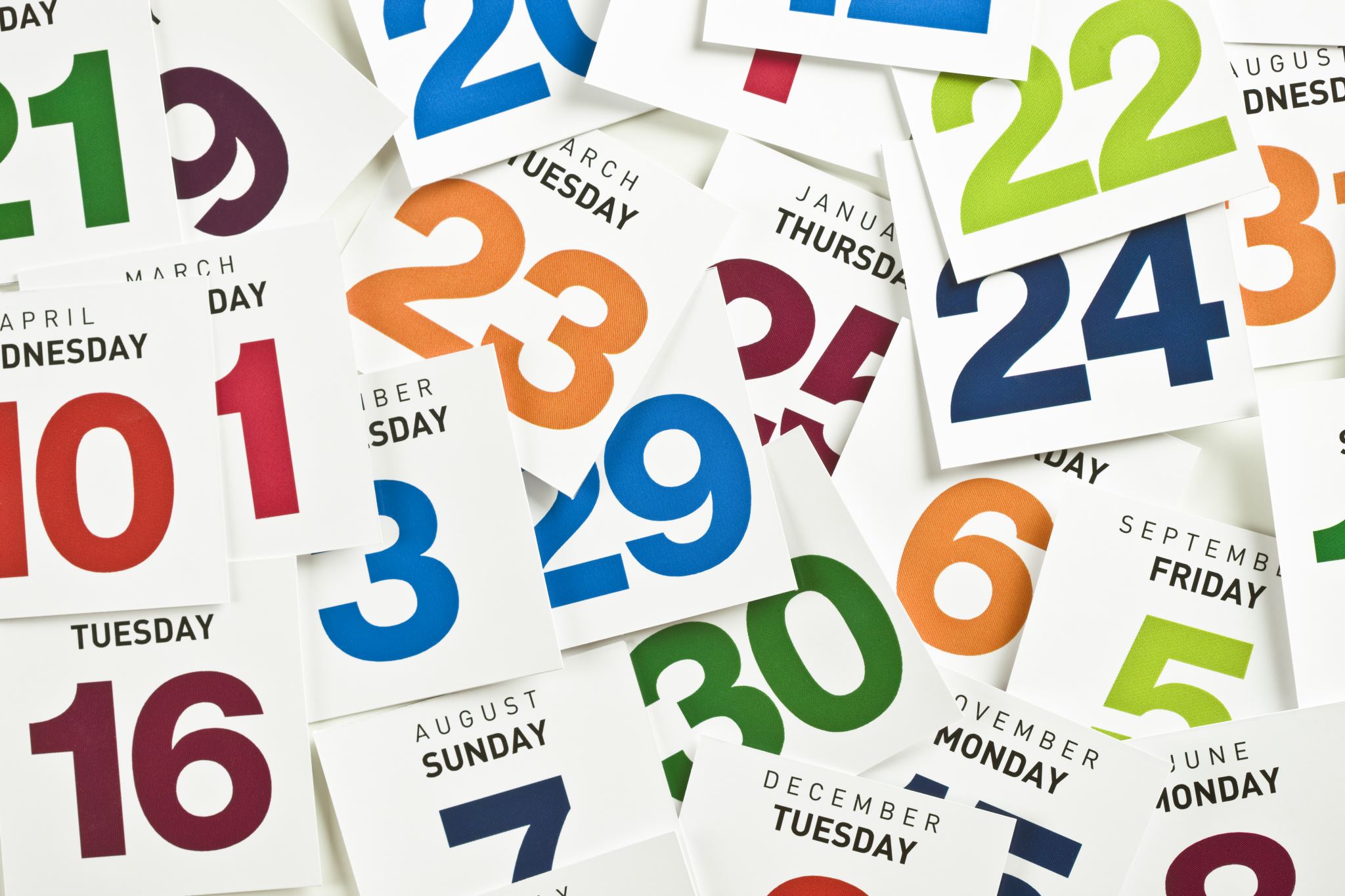 Hány napot hiányozhat a tanuló iskolalátogatás címén?
Három napot.(pályaválasztási célú igazolás)
KÉRÉSEINK
Kéréseink
FŐVÁROSI PEDAGÓGIAI SZAKSZOLGÁLAT  TOVÁBBTANULÁSI ÉS PÁLYAVÁLASZTÁSI TANÁCSADÓ TAGINTÉZMÉNYE
OKTATÁSI AZONOSÍTÓ SZÁM
Oktatási azonosító szám